Brotherhood Conversion
Understanding and Meeting
JTE Requirements
Brotherhood Membership: A Brief History
Initially, there were two honors called “Degrees”
 First Degree is what we now know as Ordeal
 Second Degree is what we now know as Vigil

Brotherhood membership was later created as a method to signify the completion of the induction process.
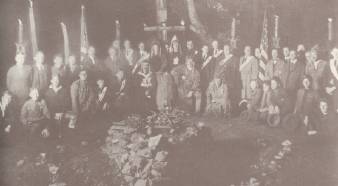 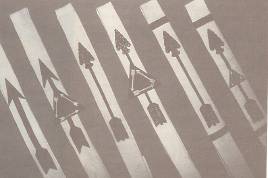 Reprinted from: A History of the Order of the Arrow
Reprinted from: A History of the Order of the Arrow
Initially, Ordeal and Brotherhood members were distinguished by what shoulder they wore their sash.  Ordeal on the right and Brotherhood on the left.
In 1950, a separate Brotherhood Sash was created.
What is Brotherhood Membership?
Becoming a Brotherhood member marks the completion of the induction into the Order of the Arrow.  
It signifies an Ordeal member’s desire to become more involved in the Order by their commitment of future service to their lodge, while continuing to serve their unit.
Challenges of Brotherhood Membership
Memorize the signs of Arrow membership
The Obligation of the Order of the Arrow
The Order of the Arrow official song
The Admonition
The sign of Ordeal Membership
The Arrow handclasp

Advance in your understanding of the Ordeal

Serve your unit 

Plan for service in your lodge

Review Your Progress
Explain what you think the Obligation means 
Describe how you have been fulfilling this Obligation in your troop or team and in your daily life, and how you have used your understanding of the Ordeal to aid in this service 
A description of your specific plans for giving future service in the lodge program
JumpStart Web Site (http://www.jumpstart.oa-bsa.org/)
Brotherhood Conversion
Often referred to as a percentage
Brotherhood Conversion per year for a lodge to achieve Quality Lodge Status
 2019 JTE: 29% for Bronze, 36% for Silver, 43% for Gold 


How is it calculated?

Total Number of Brotherhood Members InductedTotal Number of Ordeal Members – Ordeal Members Inducted + Brotherhood Members Inducted

Why is it important?
Improving Brotherhood Conversion
An Activity
Find a partner (someone you don’t know)
Why did you become a Brotherhood Member?  What encouraged you to meet the Challenges of Brotherhood Membership?
Ordeal Members – Do you plan to get your Brotherhood?  What motivates you to become a Brotherhood Honor member?
Ideas to Increase Brotherhood Conversion
Mentoring
Opportunities for Ceremonies
Guide to Inductions
Accurate Records
Remove Barriers
Cost of Sash 
Chapter/Lodge Recognition
Letters to Ordeal Members
Phone Calls/Email to Members
LEADERSHIP
Ideas to Increase Brotherhood Conversion
Articles in Newsletter
Brotherhood Training Session at Lodge Events
‘Challenge’ vs. ‘Test’
Brotherhood Chairman
Troop/Team Representative
JumpStart Program
Brotherhood Challenge Worksheet
Lodge/Chapter Incentive
Lodge Image
Pre-Ordeal Meeting with Candidates
LEADERSHIP
Thanks for joining us today!
Any questions?